МУНИЦИПАЛЬНОЕ АВТОНОМНОЕ ДОШКОЛЬНОЕ ОБРАЗОВАТЕЛЬНОЕ УЧРЕЖДЕНИЕ ДЕТСКИЙ САД № 482
ВИЗУАЛИЗАЦИЯ ДОШКОЛЬНИКАМ НОРМ ПОВЕДЕНИЯ И ПРОФИЛАКТИКИ КОНФЛИКТОВ НА ОСНОВЕ ПРИМЕНЕНИЯ МЕТАФОРИЧЕСКИХ ОБРАЗОВ НОРМ

ВОСПИТАТЕЛЬ: КОКОРИНА ТАТЬЯНА МИХАЙЛОВНА
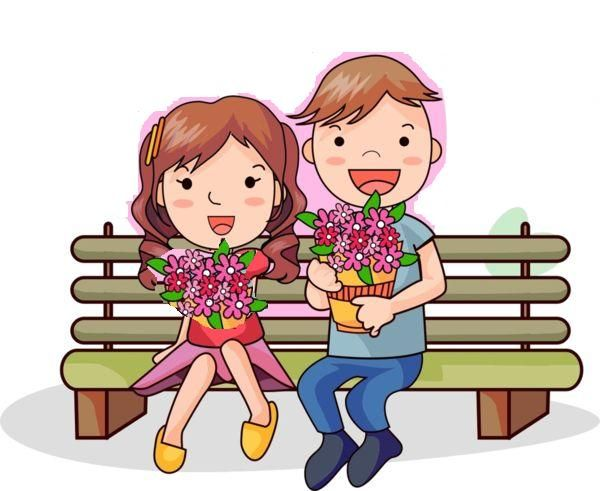 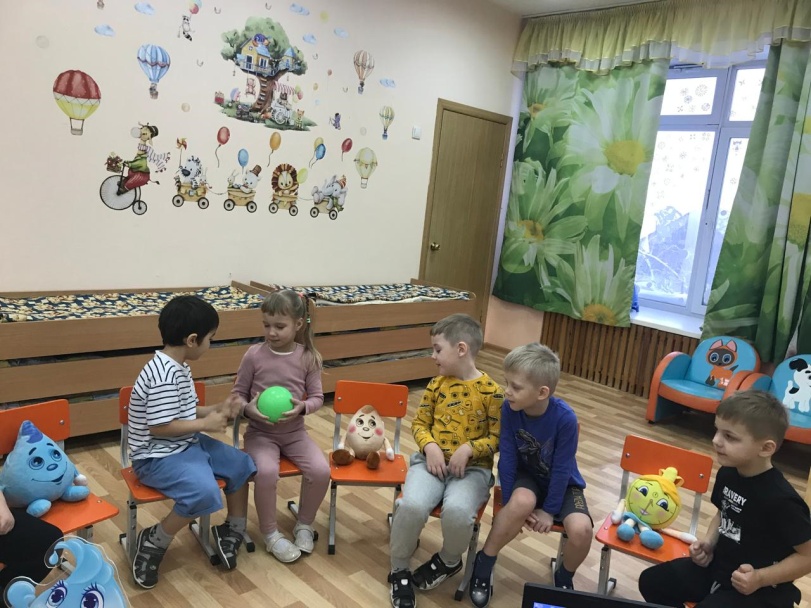 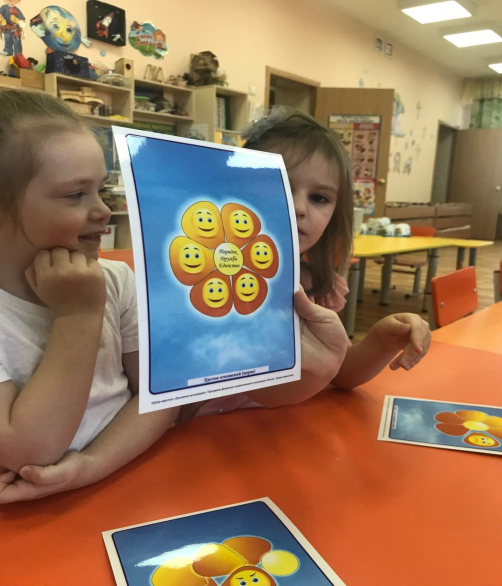 Метод визуализации абстрактных понятий Н.А. Кузнецовой
Формировать универсальную визуальную основу базовых ценностей и норм поведения
Гармонизировать межсубъектные взаимодействия
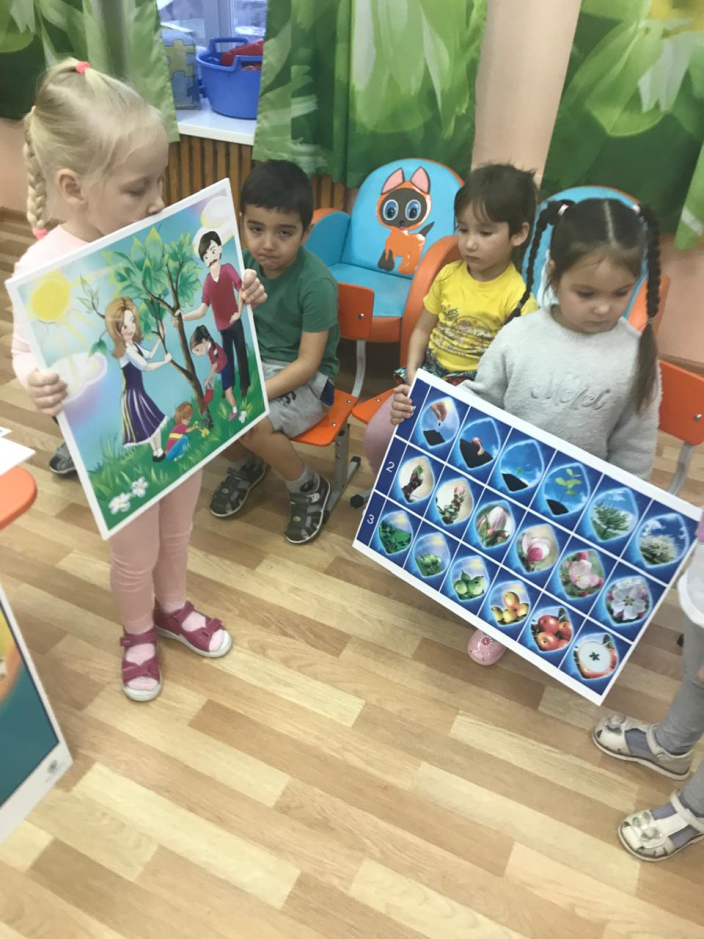 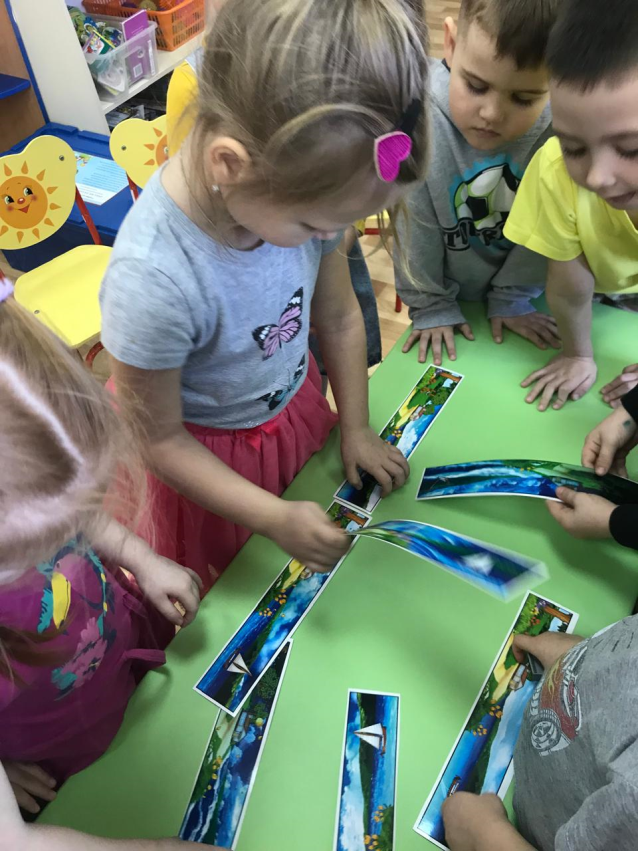 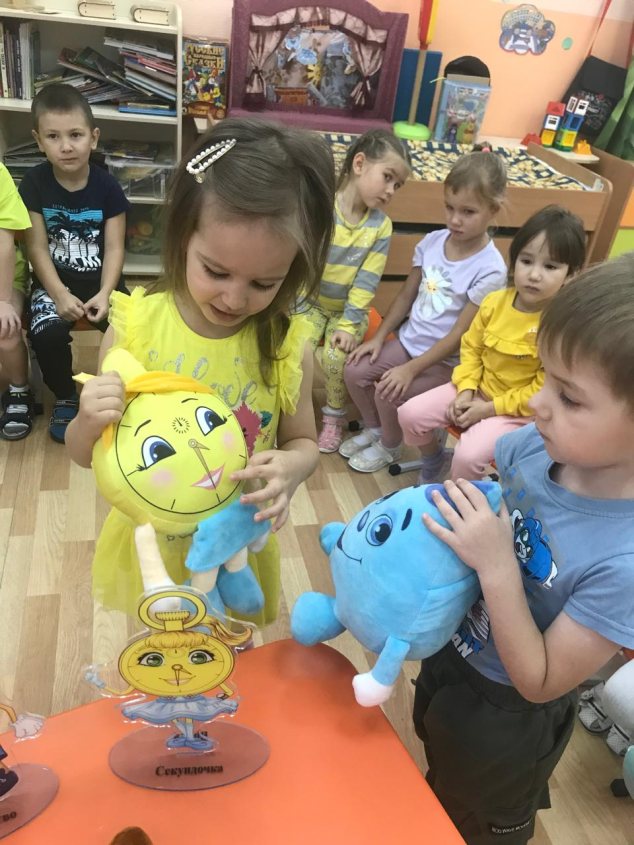 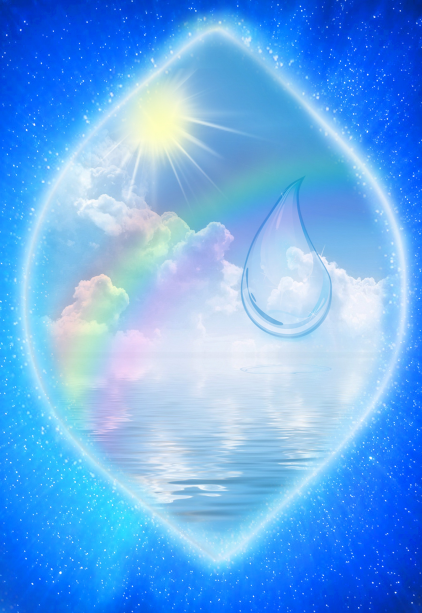 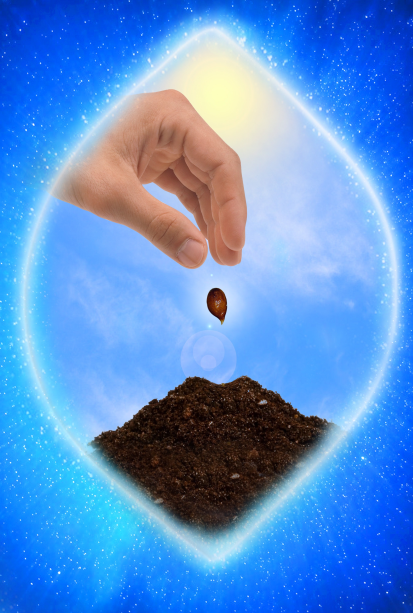 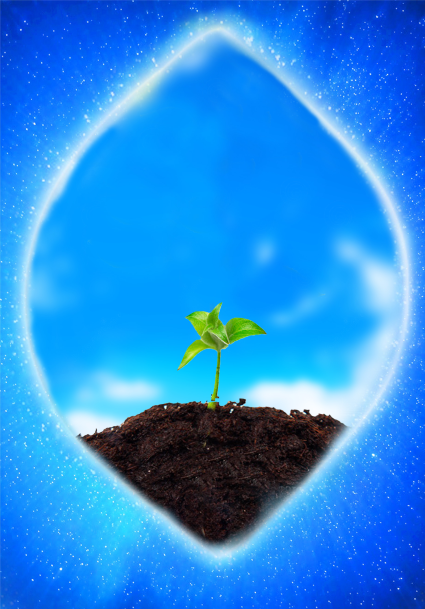 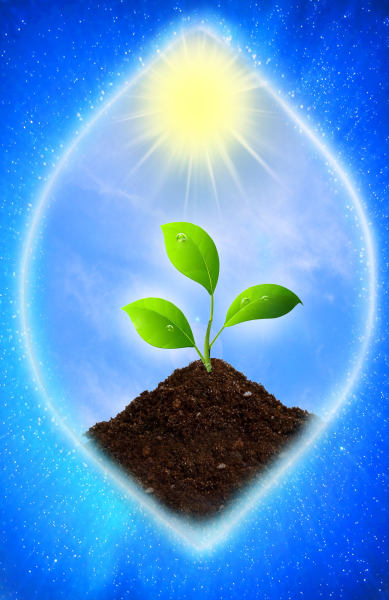 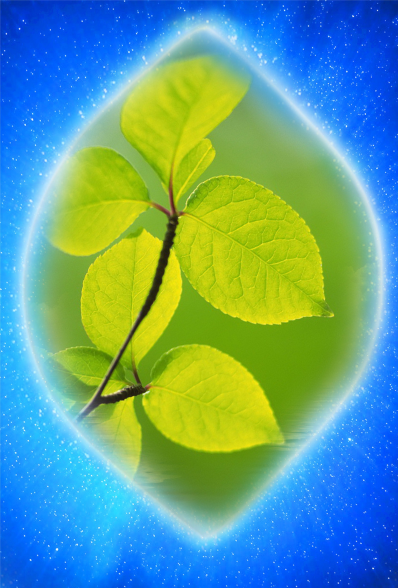 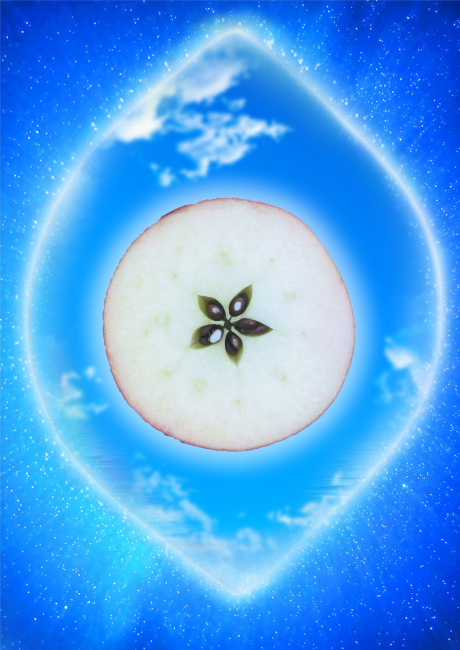 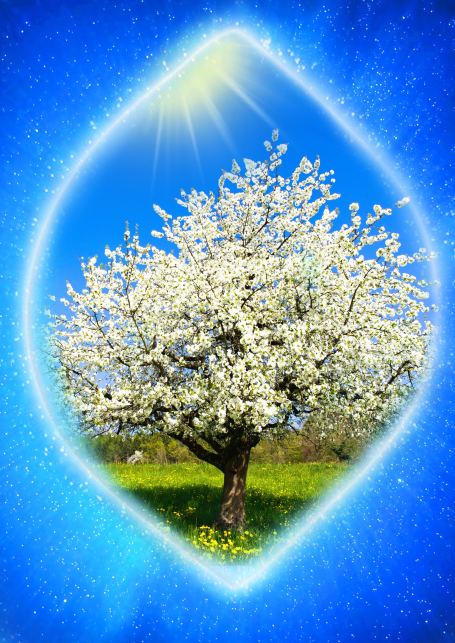 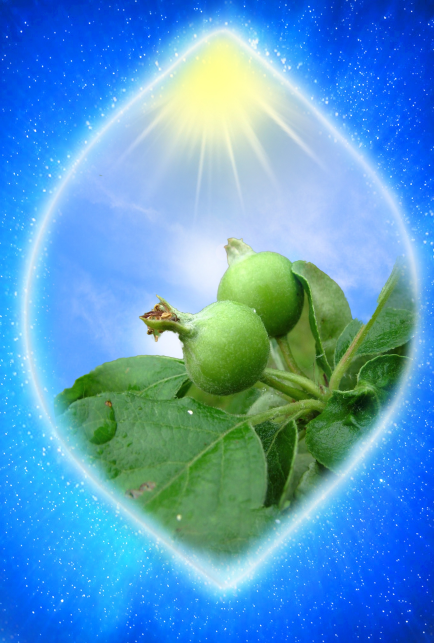 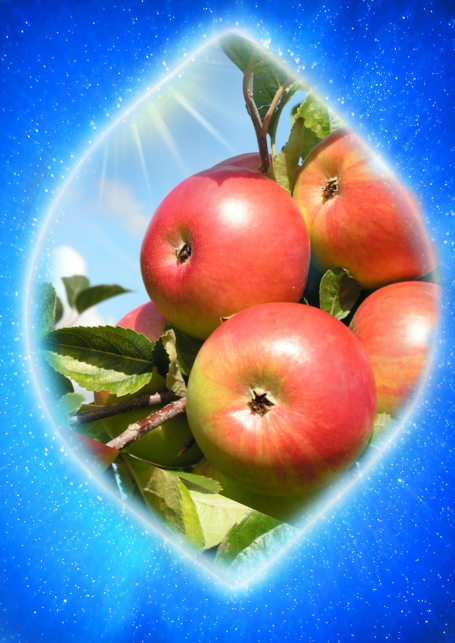 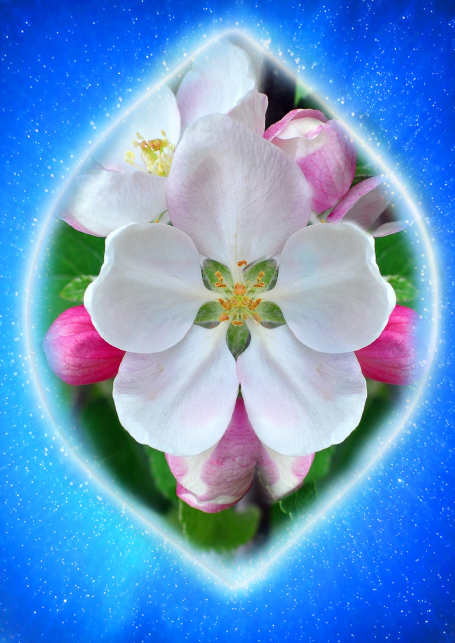 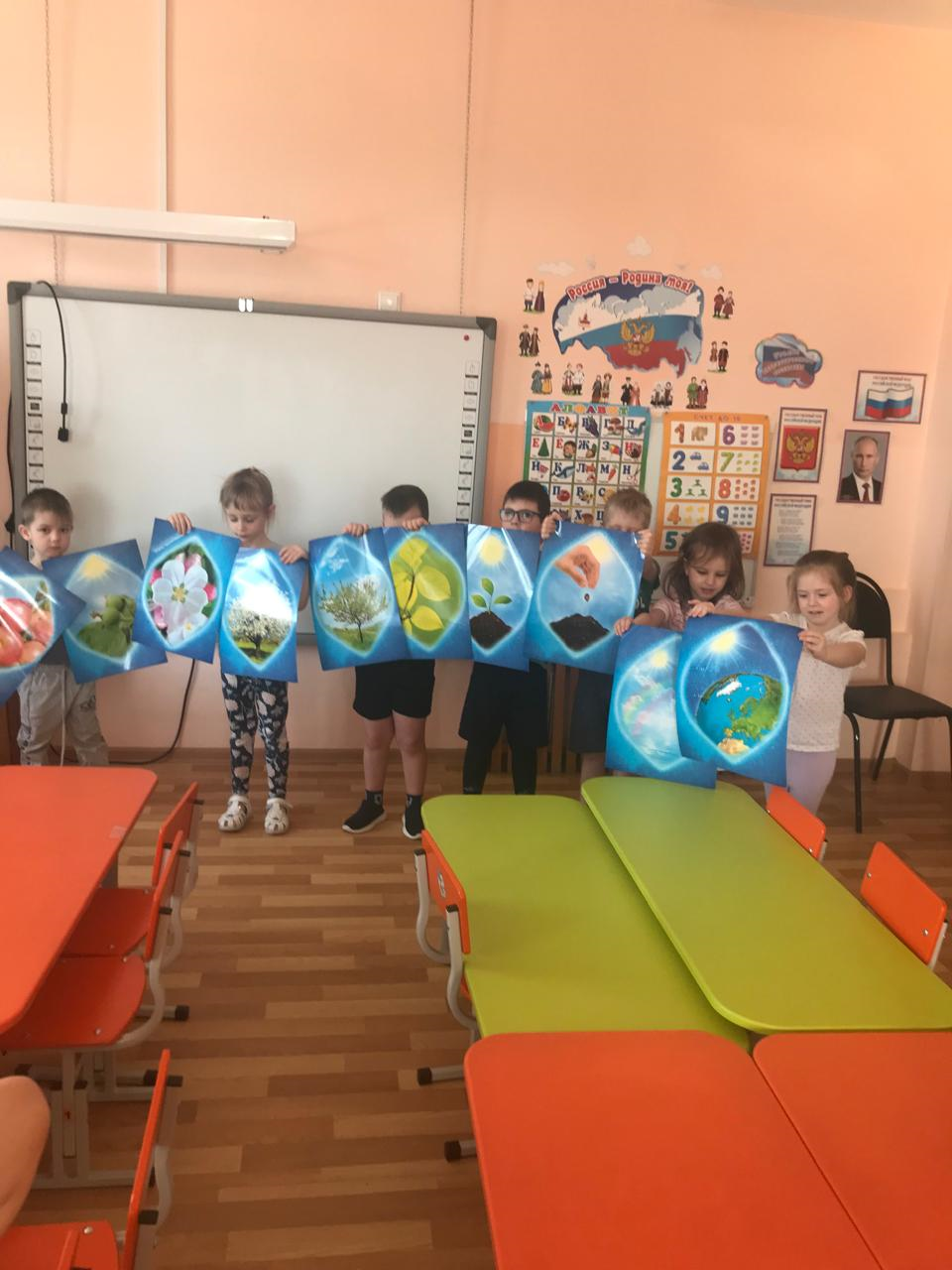 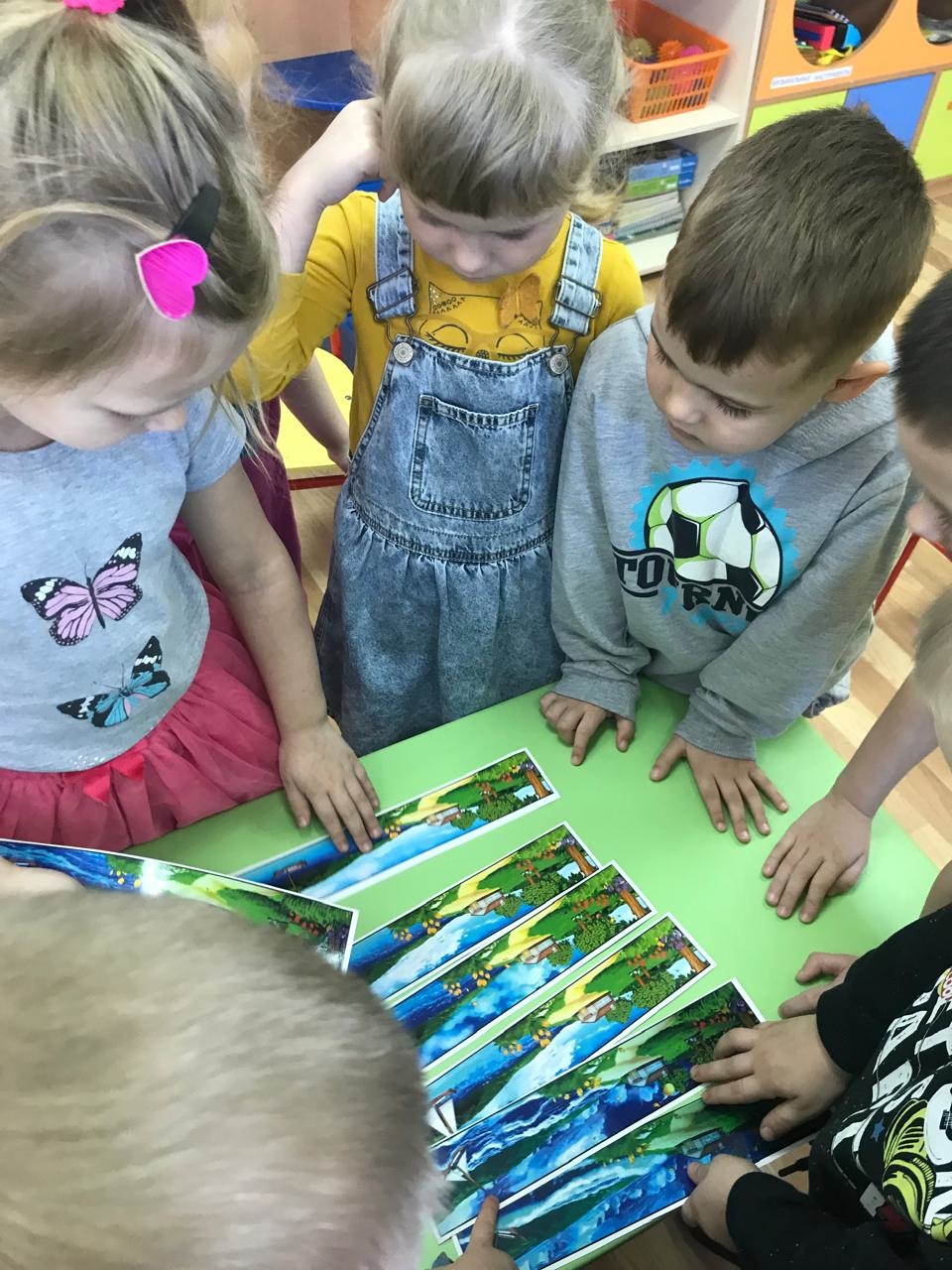 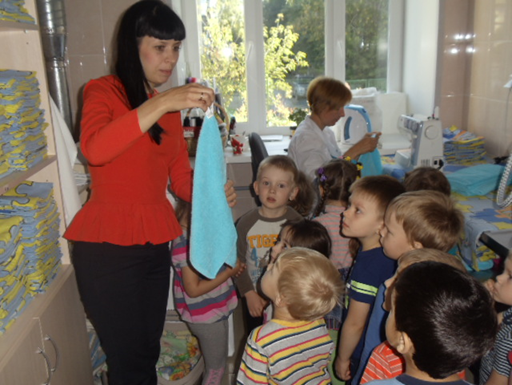 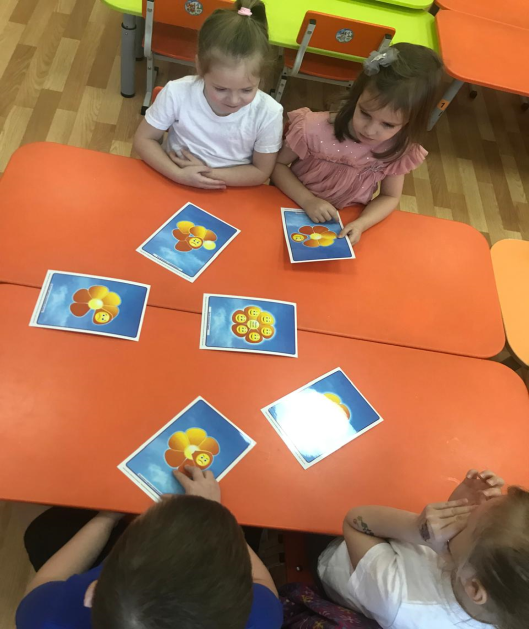 Лепбуки в работе с детьми
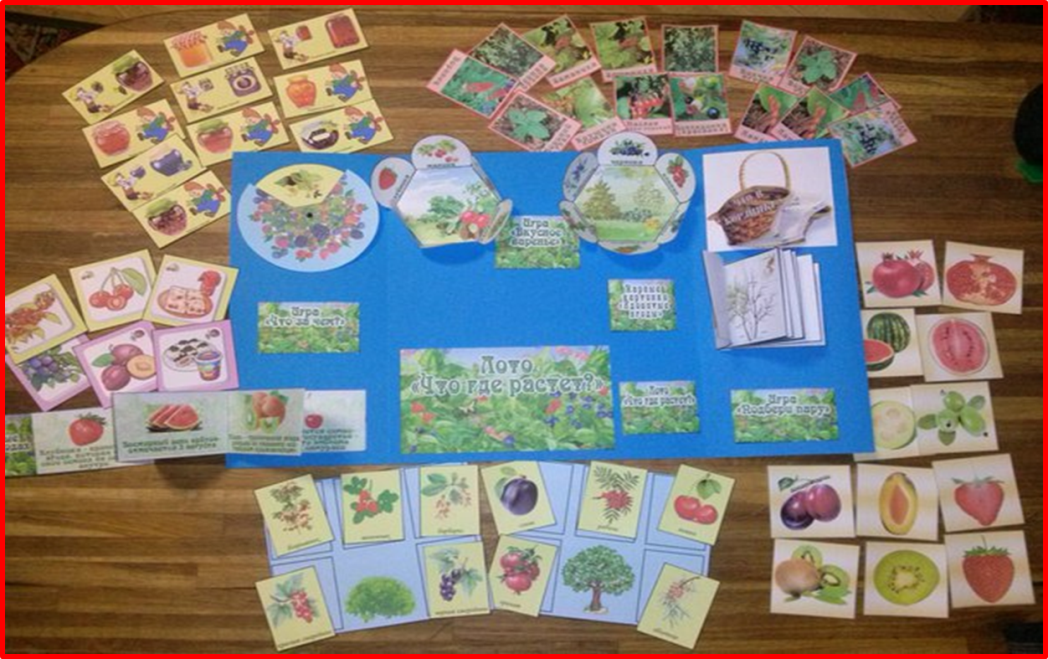 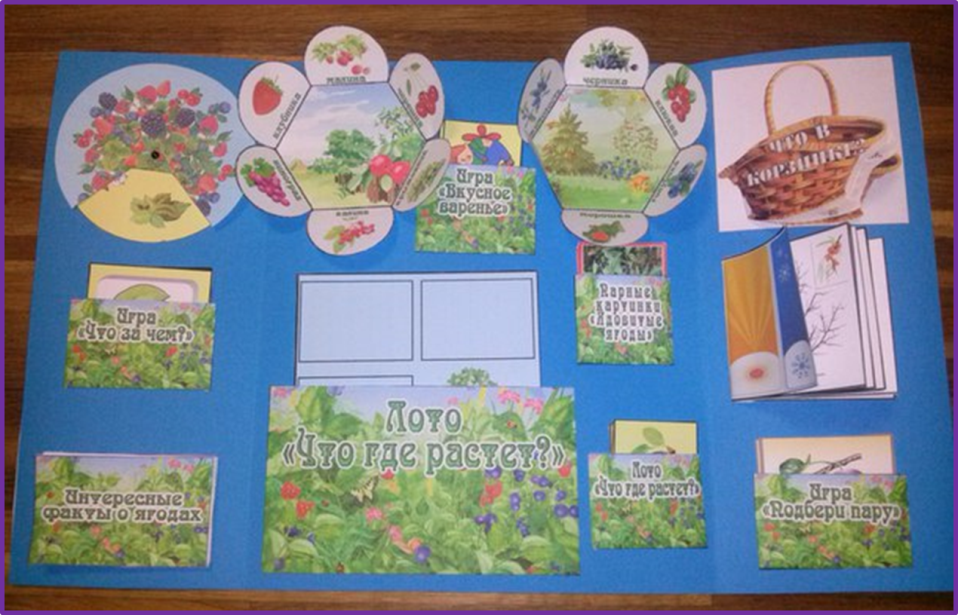 Усвоение программного материала
ДО НОВЫХ ВСТРЕЧ!